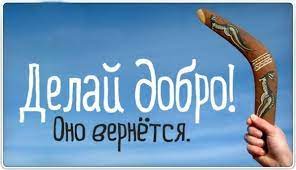 Социальный проект «Дорогой добра» 5 «А» класс
Сроки реализации 
январь 2022- май 2022
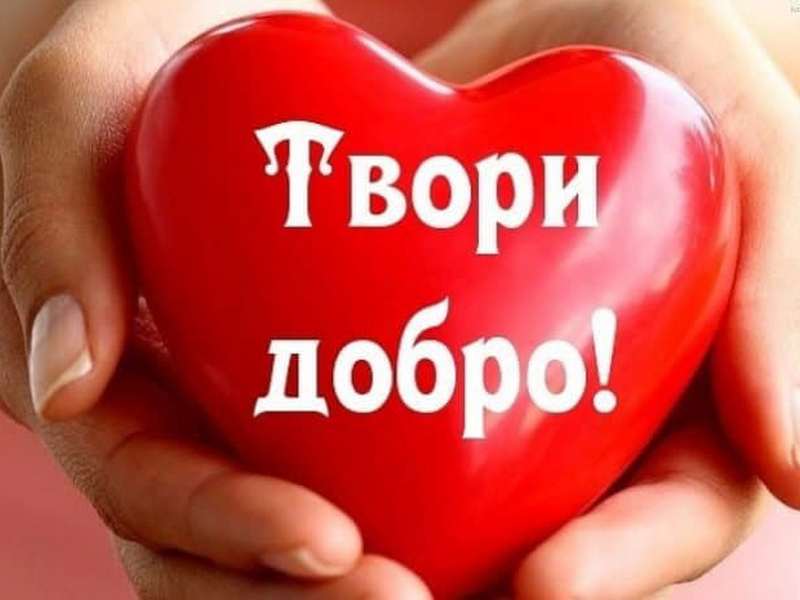 Вам сделали добро? Улыбнитесь! 
Вы стали звеном цепочки доброты. 
Сделайте добро другому человеку! 
Продлите цепочку доброты!»

Ведущая идея проекта: «Человек, который делает добро другим, чувствует себя счастливым… Все, что я делаю, должно увеличить количество добра в мире».
Актуальность проекта.Мы живём в большом и сложном мире, который не всегда бывает добрым и справедливым. К сожалению, очень часто мы  сталкиваемся с безразличием и жестокостью к детям, к животным, к другим людям, чаще всего пожилым и беспомощным.Актуальность социального проекта «Дорогами добра» подтверждают слова В.А. Сухомлинского “Если добрые чувства не воспитаны в детстве, их никогда не воспитаешь”.
Цель проекта: формирование человеческих качеств (доброты, взаимопомощи, уважения друг к другу), активной гражданской позиции школьников через участие в акции «Дорогами  добра»
Задачи проекта:- Развивать чувство долга, заботы и уважения к окружающим людям.- Формировать потребность в оказании помощи окружающим людям.- Воспитывать чувство гражданского долга, патриотизма, любви к людям,
Девиз проекта
Одна идея может изменить весь мир
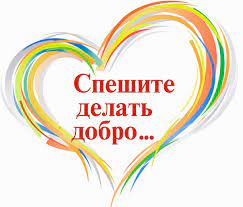 Создание «Копилки добра»
Акция «Добропочта»
«Помоги своему классу»
«Зеленый класс»
Библиотека в классе
Акция «Вылечи книгу»
Акция «Доброта спасет мир»
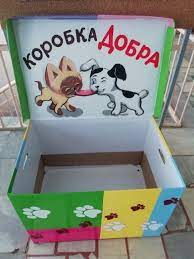 Акция «Помним и гордимся»
Оформление результатов проекта. Наполнение «Копилки добра»
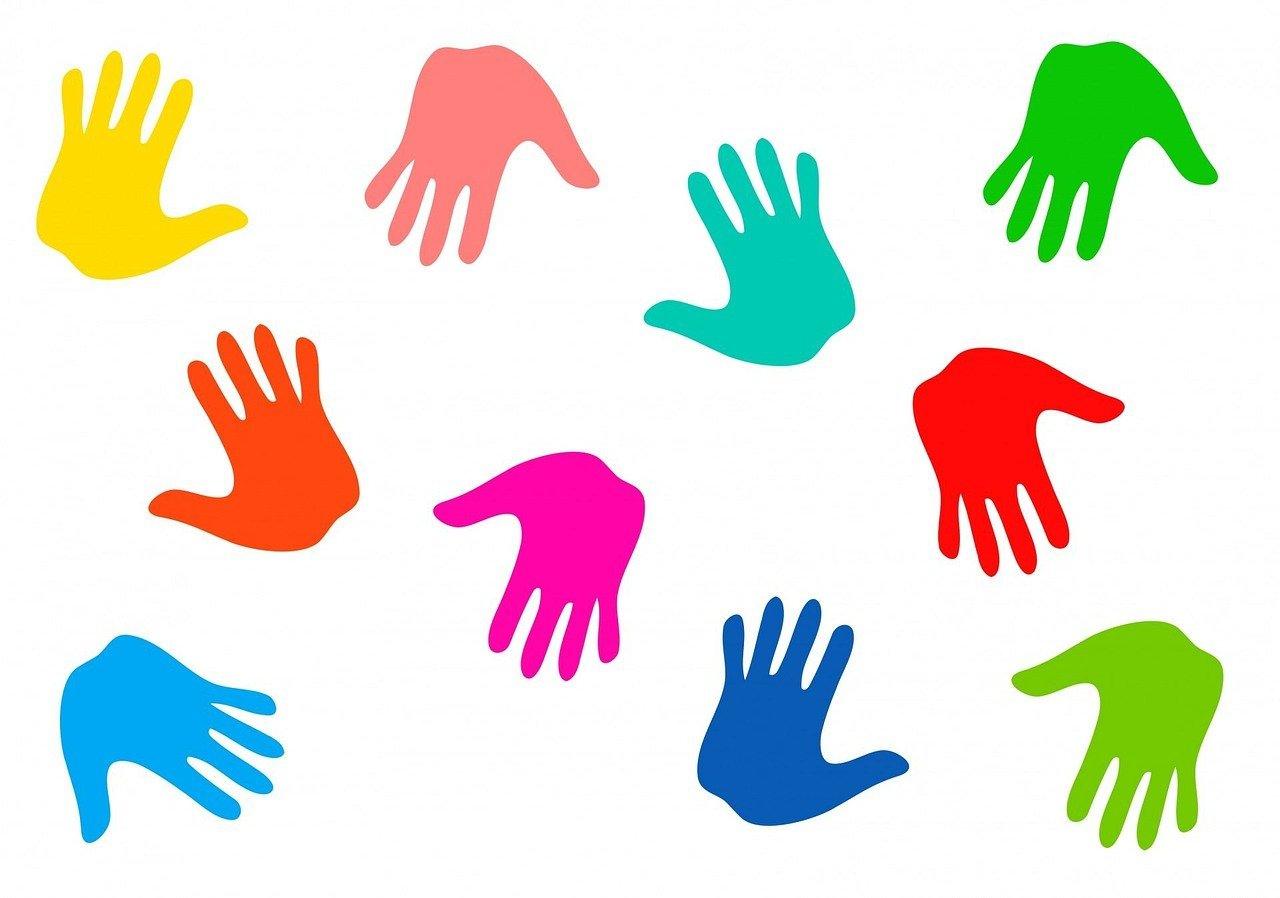